সবাইকে স্বাগতম
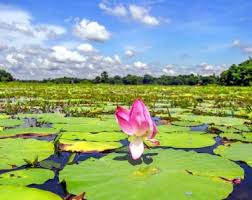 শিক্ষক পরিচিতি
আলাউদ্দিন আল আজাদ খান
                   সহকারি শিক্ষক
      উত্তর বেজুড়া সরকারি প্রাথমিক বিদ্যালয় 
                       মাধাবপুর,হবিগঞ্জ।
পাঠ পরিচিতি
শ্রেণিঃপ্রথম
 বিষয়ঃগনিত
   পাঠঃবিয়োগের ধারণা(পৃষ্ঠা ৮০)
  সময়ঃ৪০ মিনিট
তারিখঃ১৬/০২/২০ইং
শ্রেণিঃপ্রথম
বিষয়ঃগনিত
 পাঠঃ বিয়োগের ধারণা(পৃষ্ঠা ৮০)
সময়ঃ৪০ মিনিট
তারিখঃ১৬/০২/২০ইং
শিখনফল
১০.1.1একগুচ্ছ উপকরণ থেকে কয়েকটি উপকরণ বাদ দিলেকয়টি থাকে বলতে পারবে ।
১০.1.2 একগুচ্ছ উপকরণ থেকে কয়েকটি বাদ দিলে
কয়টি থাকে তা সংখ্যায় বলতে ও লিখতে পারবে ।
চল আমরা একটি ভিডিও দেখি
নিচের সংখ্যাগুলোর নাম বল?
৩ ,৫ ,৬ ,৫ ,১০,                       ০ ,২ ,৪ ,৭ ,৮ ,৯
আজকের পাঠ
বিয়োগের ধারণা
বাস্তব পর্যায়
শ্রেণি কক্ষে কয়েকজন শিক্ষার্থীকে সামনে এনে কাঠি ও মার্বেল দ্বারা বিয়োগের ধারণা দিব।
অর্ধবাস্তব পর্যায়
চারটি পাখি ।
দুটি চলে গেল।
২ টি রইল।
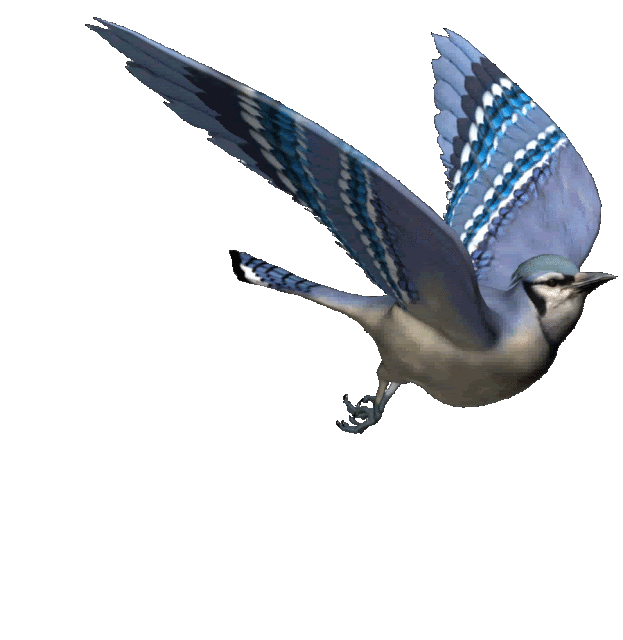 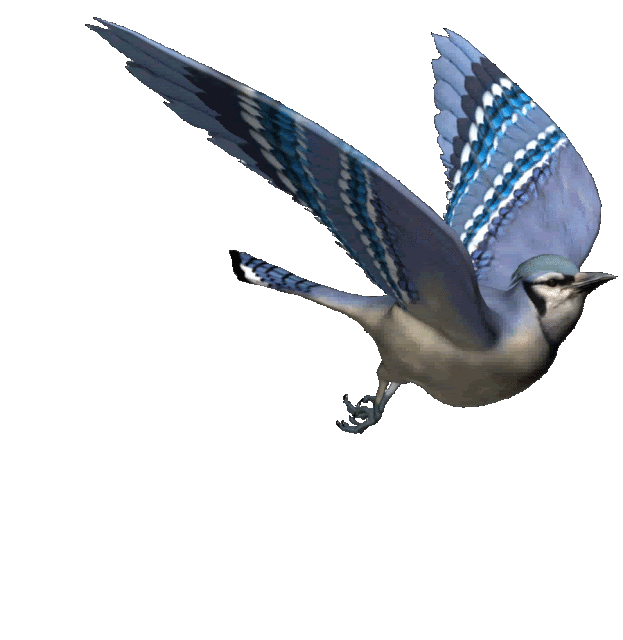 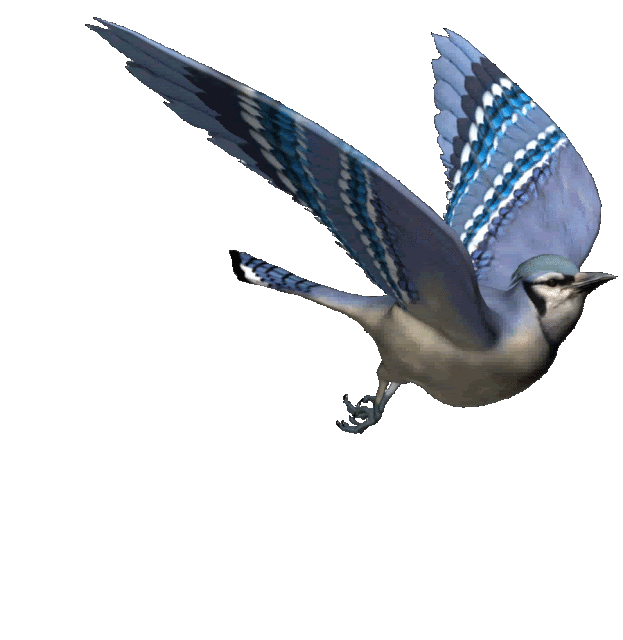 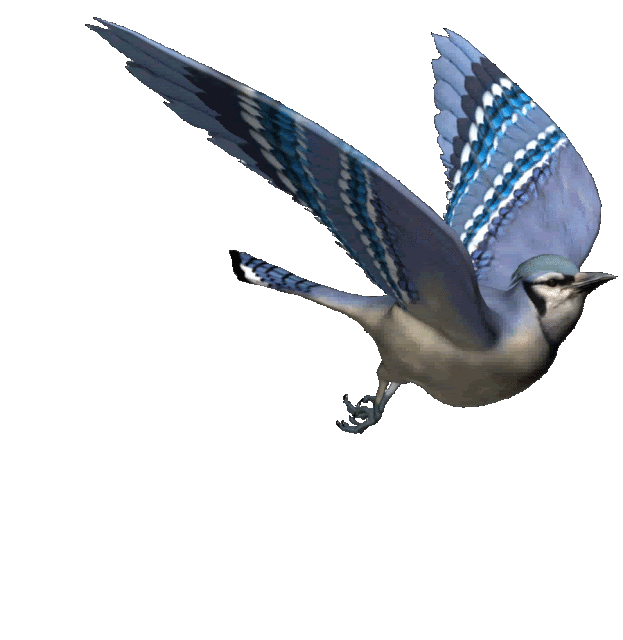 স
ছয়টি লাল বল ছিল?
দুইটি হারিয়ে গেল।
চারটি রইল।
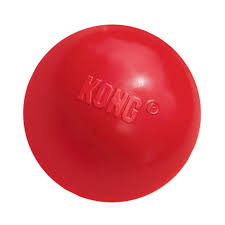 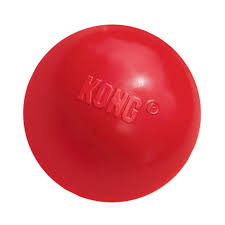 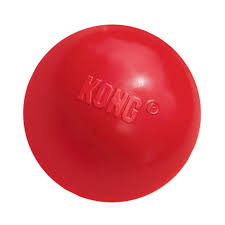 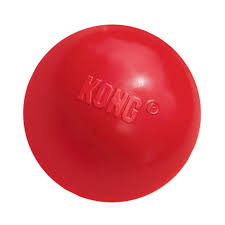 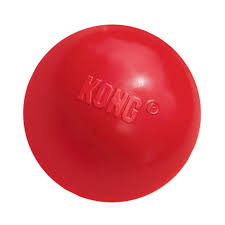 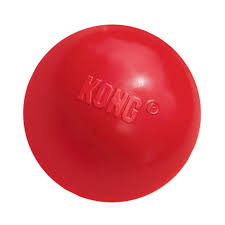 মাছের ছবিগুলো দেখ ও উত্তর দাও?
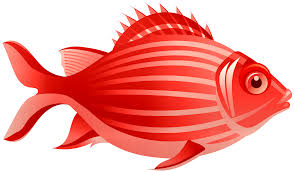 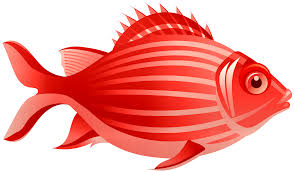 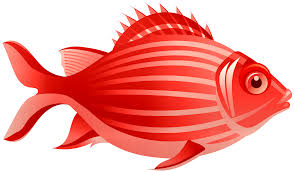 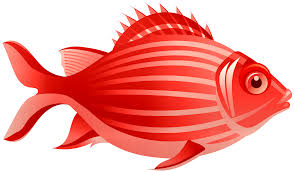 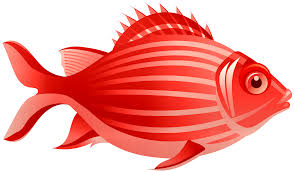 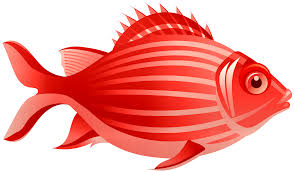 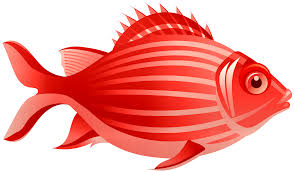 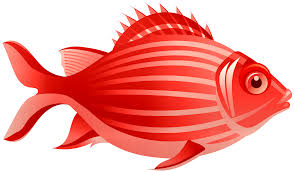 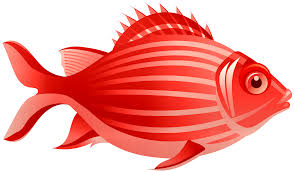 বিয়োগ সংখ্যায়
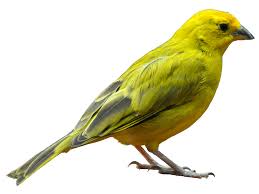 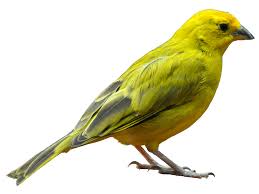 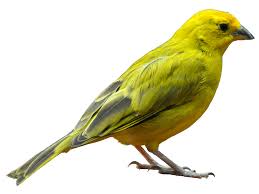 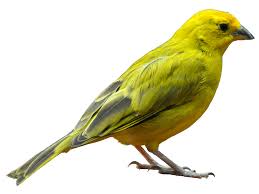 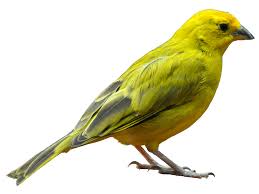 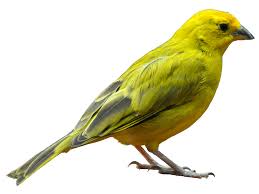 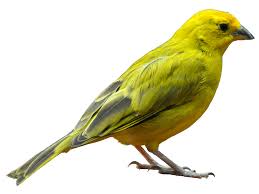 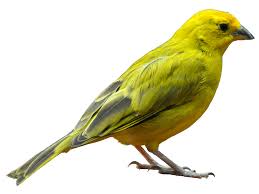 ৫-২  =
৩
১
০
তোমরা খাতায় লিখে সমাধান কর?
৪
২
৩
দলীয় কাজঃ(নিচের ছাকটি মিল কর)
7-3=
5
9-3=
5
6
5-0=
5-4=
4
1
6-1=
মূল্যায়ঃ(মৌখিক)
৪
৯-৫ =
?
৭-২=
৫
?
৪
৮-৪=
?
ধন্যবাদ সবাইকে
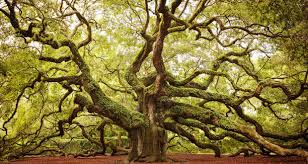